Alings M
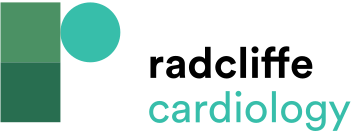 Phase III Clinical Trial Design of the Four Non-vitamin K Antagonist Oral Anticoagulants
Citation: Arrhythmia & Electrophysiology Review 2016;5(2):102–9
https://doi.org/10.15420/aer.20.3
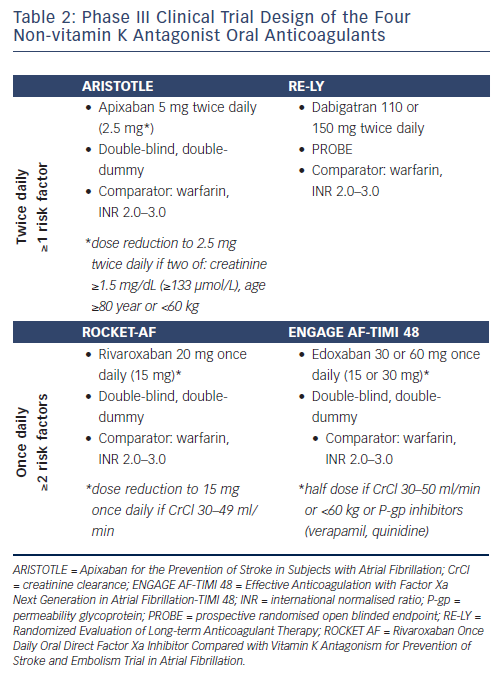